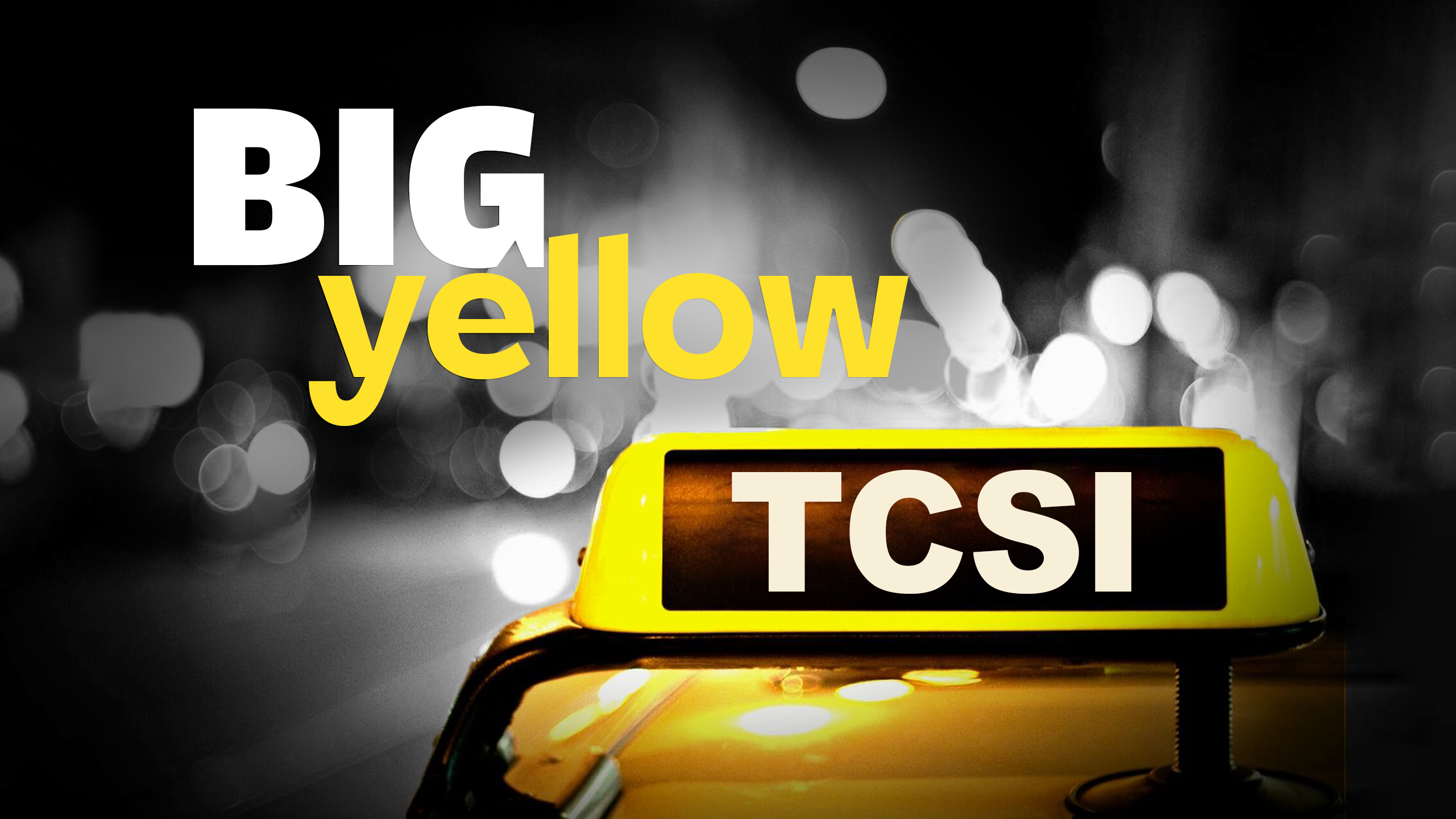 Overcoming single points of failure on the road to government compliance
About us
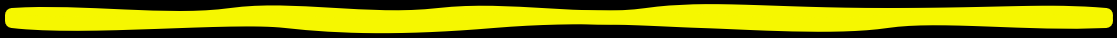 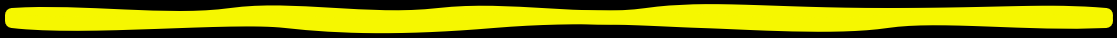 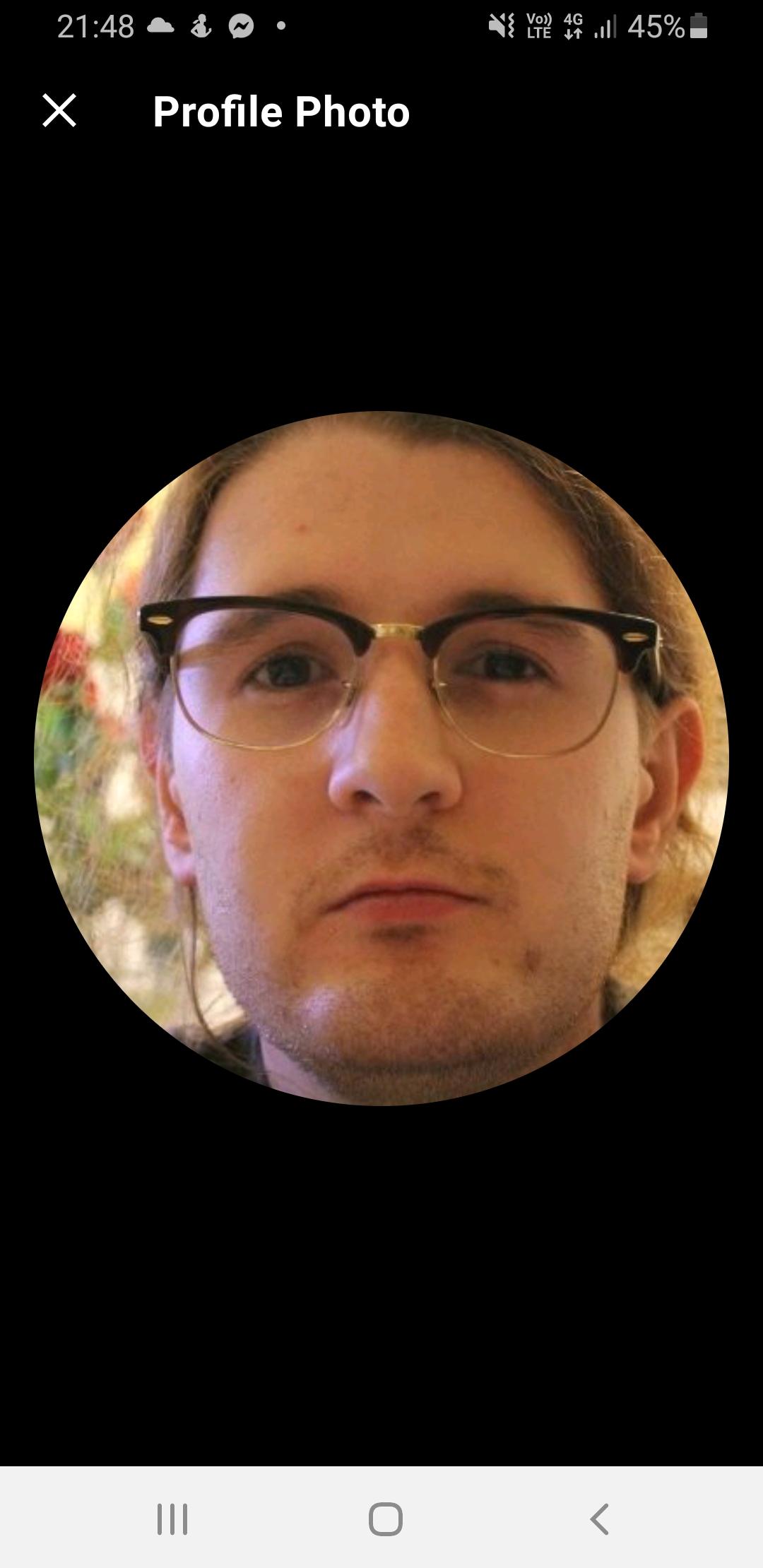 Dr Ben Shelton
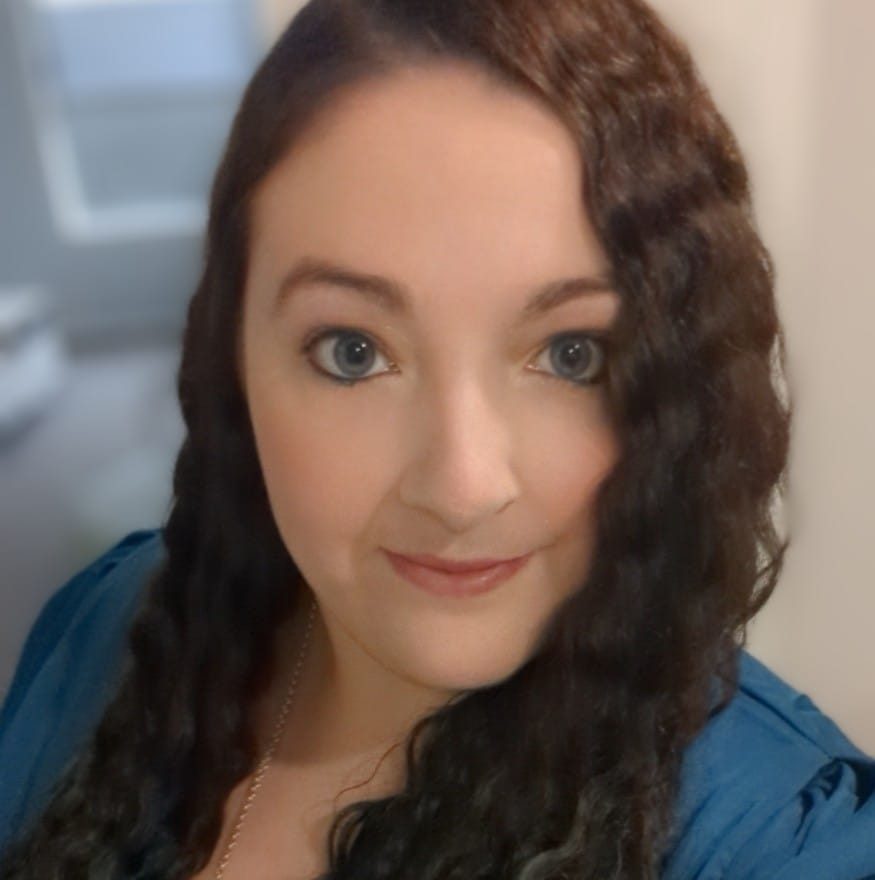 Emma Drake
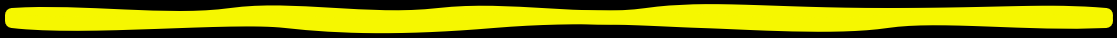 Senior Manager, Student Systems and Business Enablement at The University of Newcastle
Student Systems Specialist at The University of Newcastle
Bachelor of Information Technology (Business Information, Communication and Technology)
Doctor of Philosophy in Computer ScienceMaster of Information Technology (Advanced)
Bachelor of Information Technology (Computer Software Engineering)
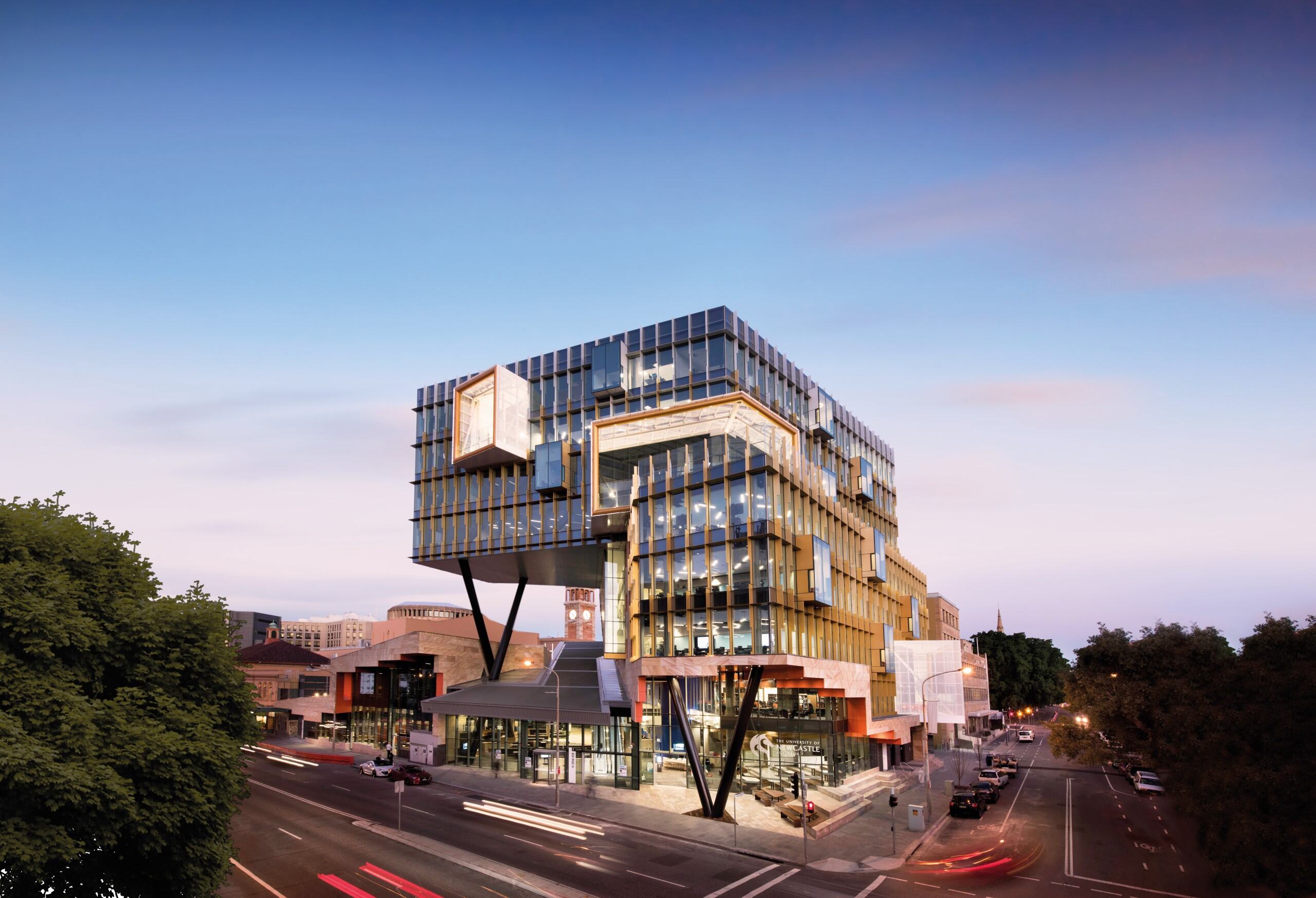 Our University
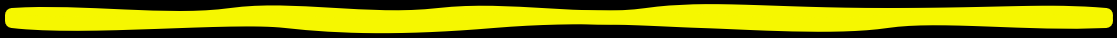 - 36,936 students (2022)
- 2644 FTE staff (2022)
- Locations in Newcastle (Callaghan and City), Central Coast, Sydney, Singapore and various regional offices
Our Cohorts
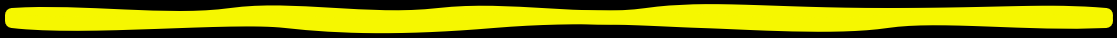 Undergraduate
24,316
Postgraduate Coursework
6,691
Enabling
3,757
Higher Degree by Research
1,607
Non-award
341
ELICOS
333
Our Team
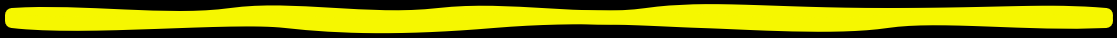 - Student Systems and Business Enablement
- 19 Staff (15 FTE)
Responsible for:
Academic Administration Business Operations 
Student System Support & Enhancements
Business Improvement
Student Experience Strategic Projects
Data Stewardship
Our Systems
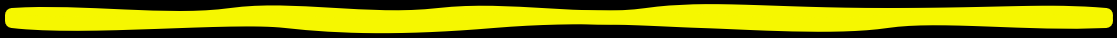 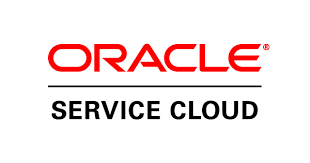 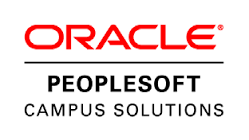 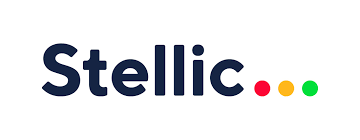 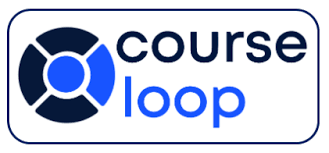 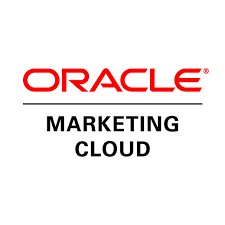 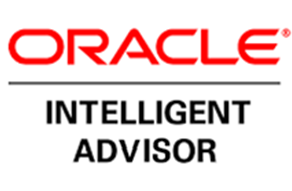 Student Information System Oracle PeopleSoft Campus Solutions v9.2 (PUM25)Upgrade to PUM30 currently underway
Additional Oracle Products
Oracle Service Cloud (23A)
Oracle Marketing Cloud
Oracle Intelligent Advisor
Curriculum Management System 
CourseLoop
Student Program Planner 
Stellic
What is TCSI?
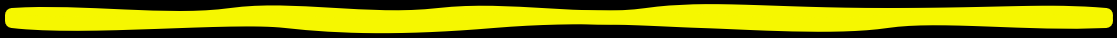 Tertiary Collection of Student Information
Framework for the collection of data from tertiary education providers
Replaced HEIMS (Higher Education Information Management System)
Enables near real time data reporting to the Government
Introduced in late 2020
Providers required to report via TCSI by 2022
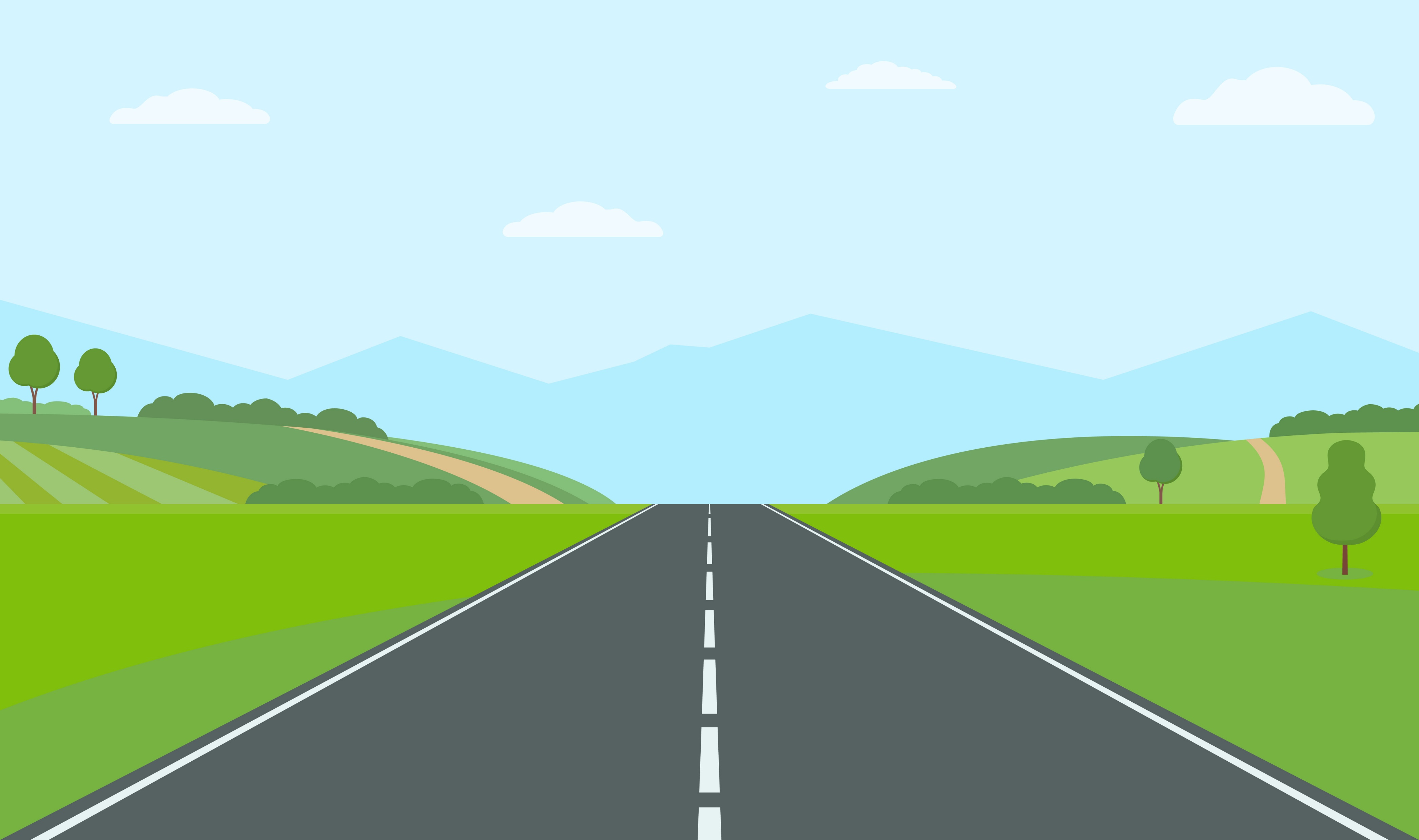 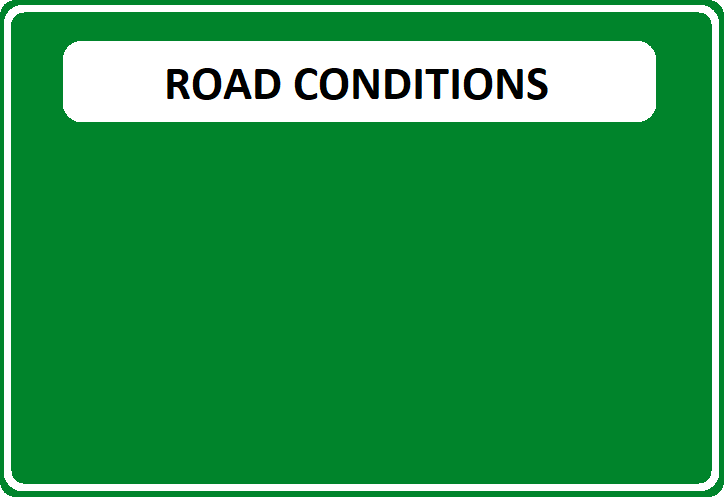 Disorderly Divide

Progress Plains

Cape Compliance
CLOSED
OPEN
UNDER CONSTRUCTION
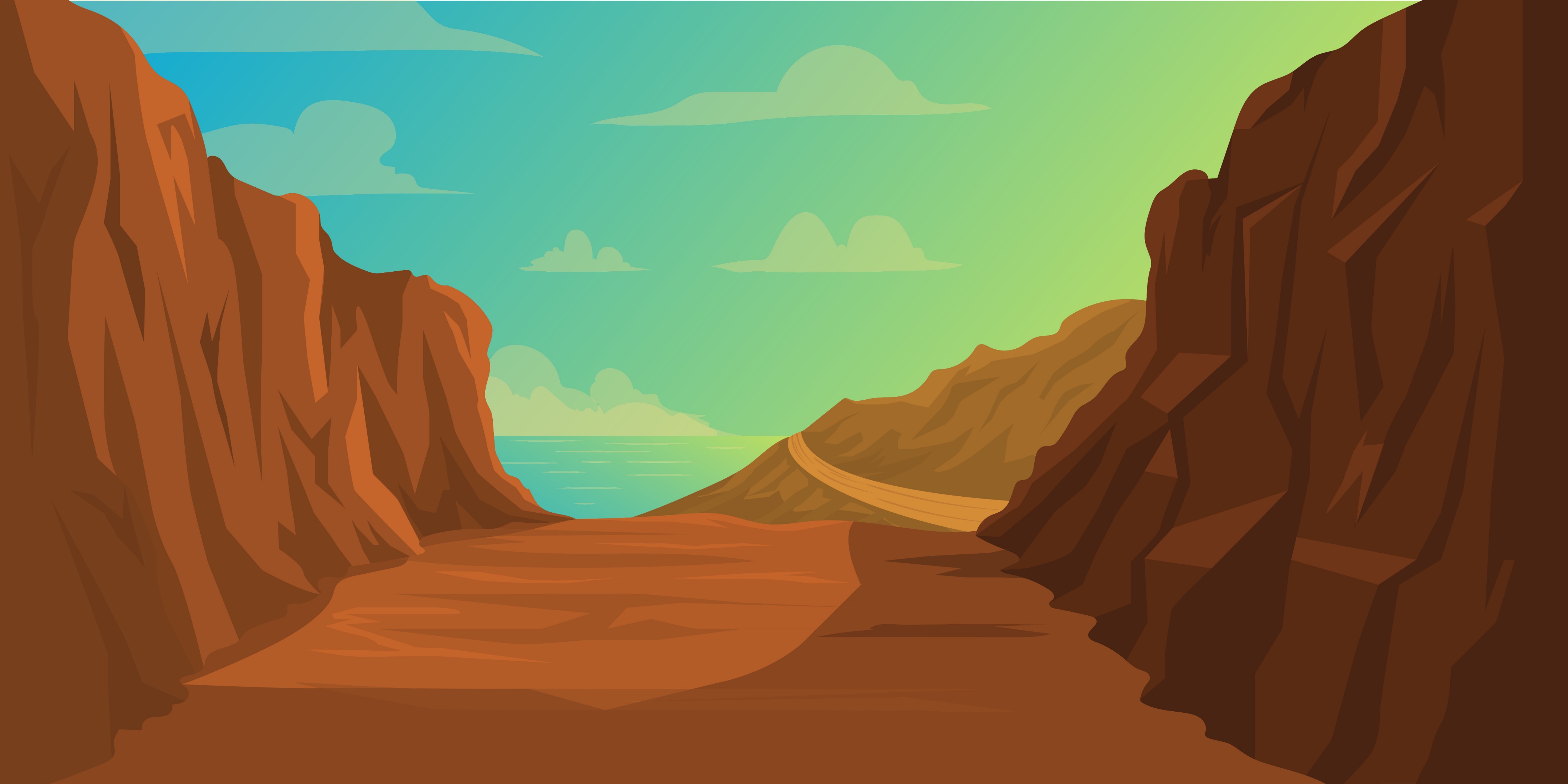 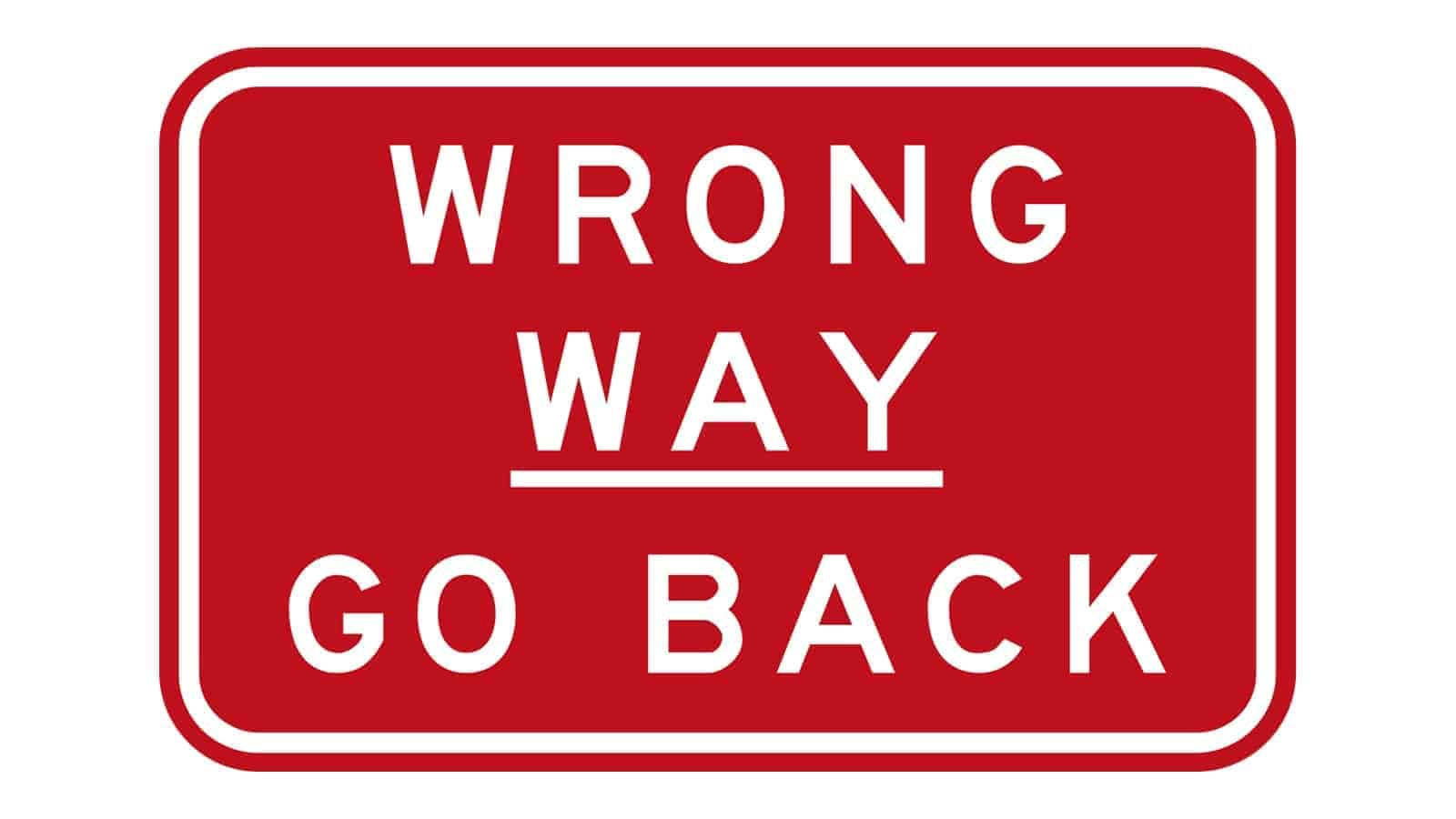 Dangerous road conditions
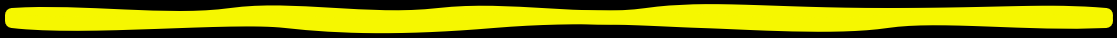 - Single resource responsible for TCSI left the organisation
- Closing out TCSI project
- Moving from in-house Development to MSP
- Operating on an outdated PUM
- TCSI version differing to main environment
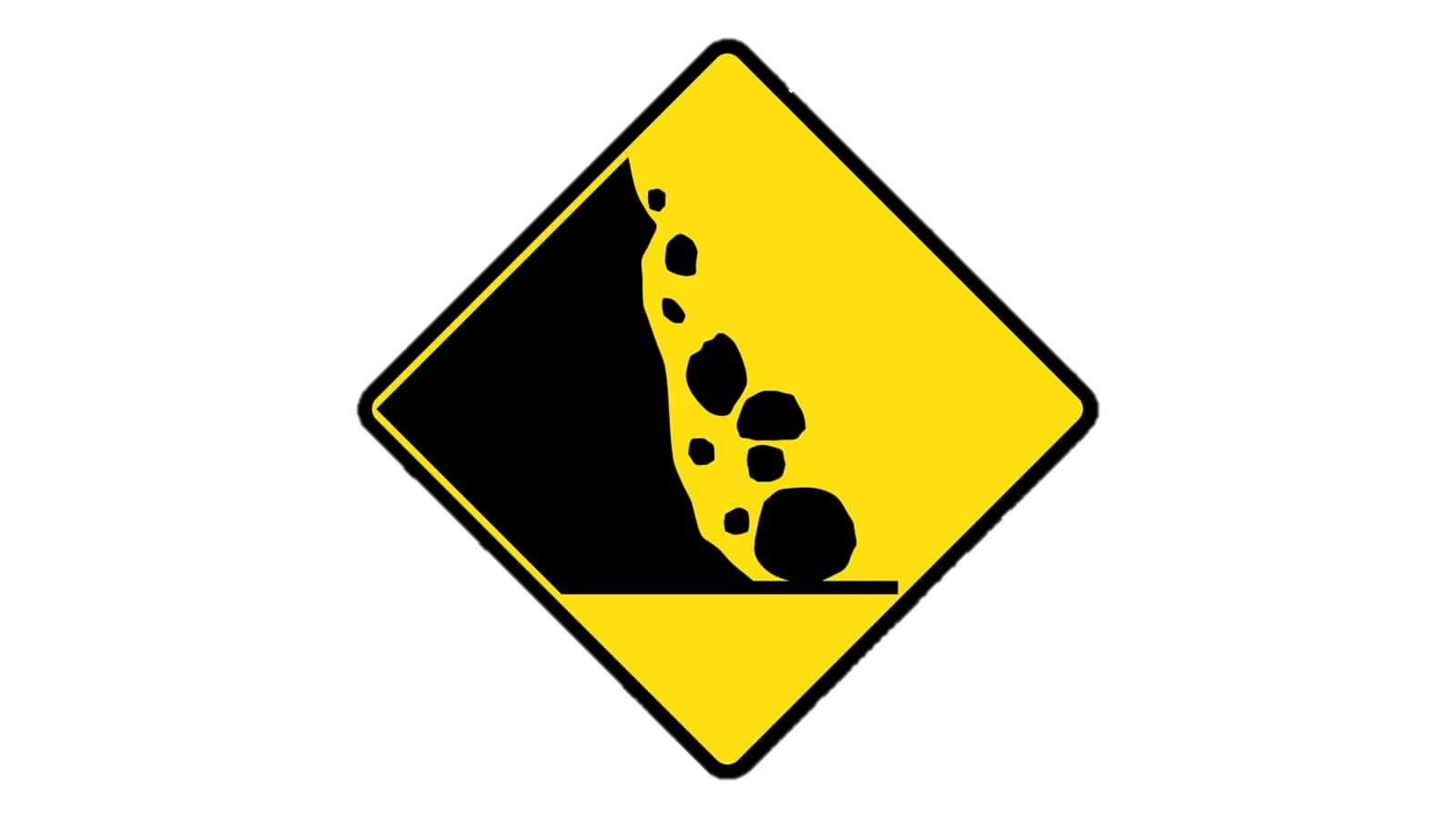 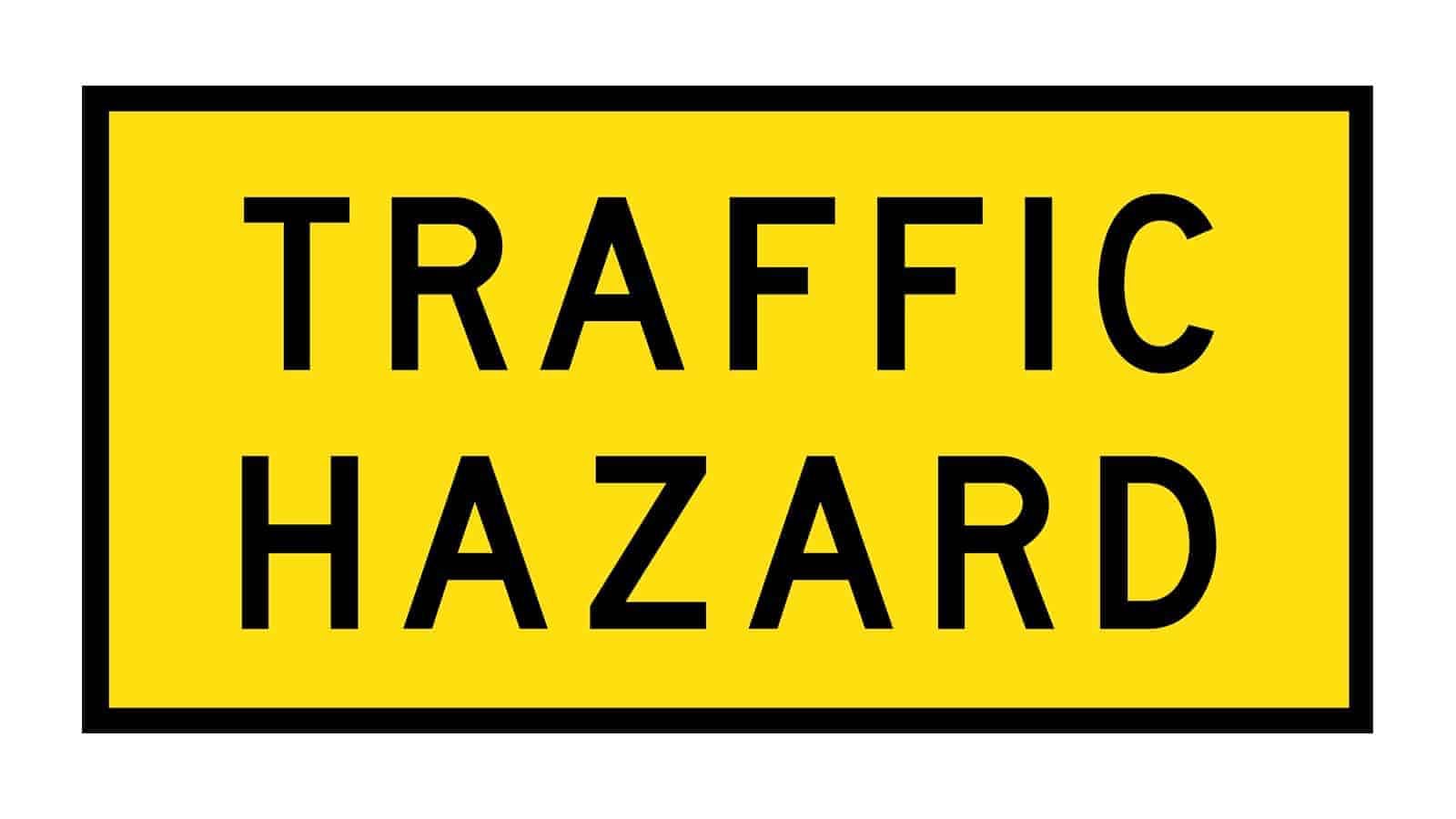 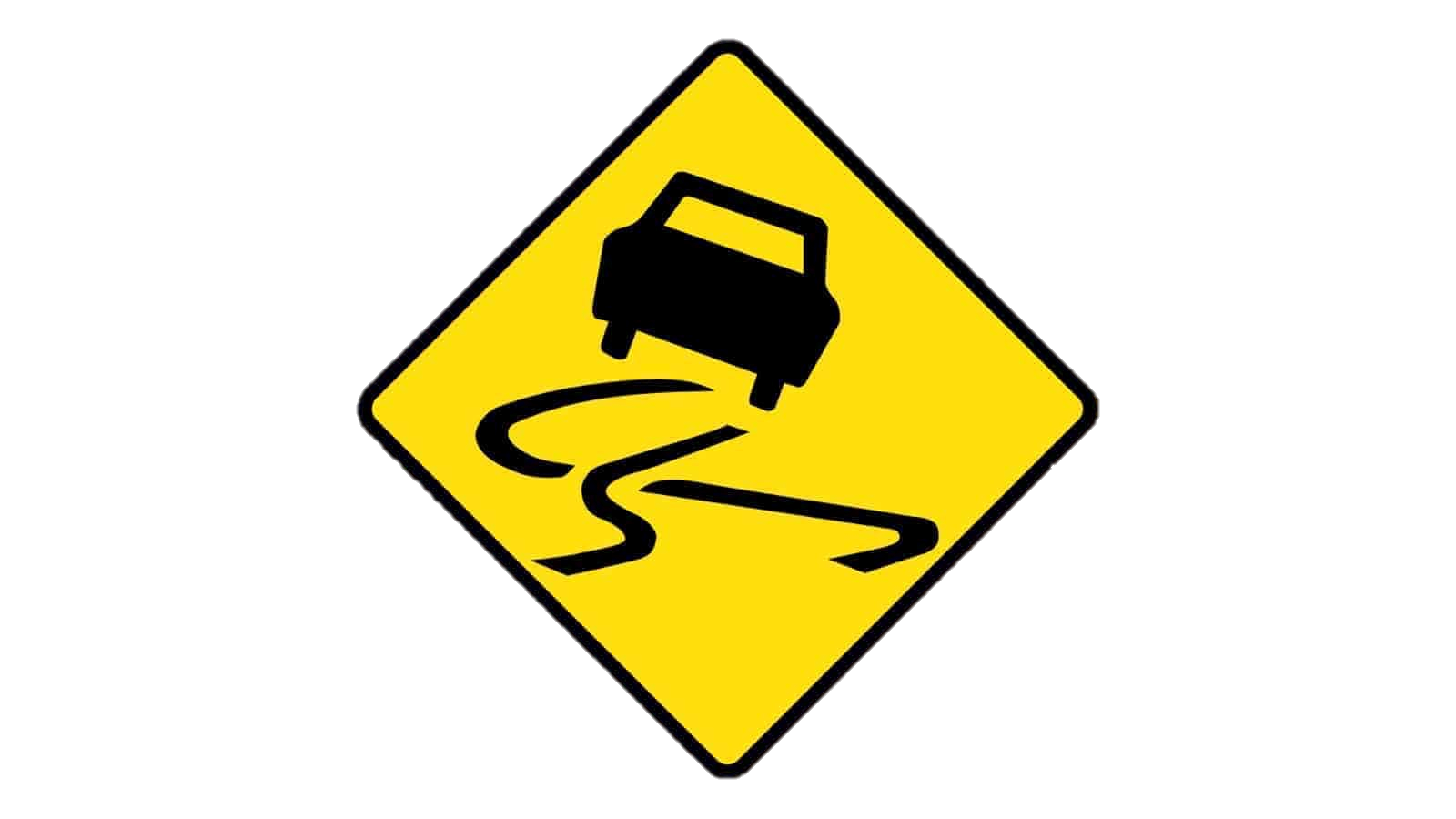 Executing repairs
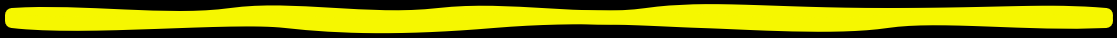 Responsibility for TSCI realigned
Resource recruited for the role
TCSI Audit Completed
Additional handover and upgrade resources
Development of Roadmap
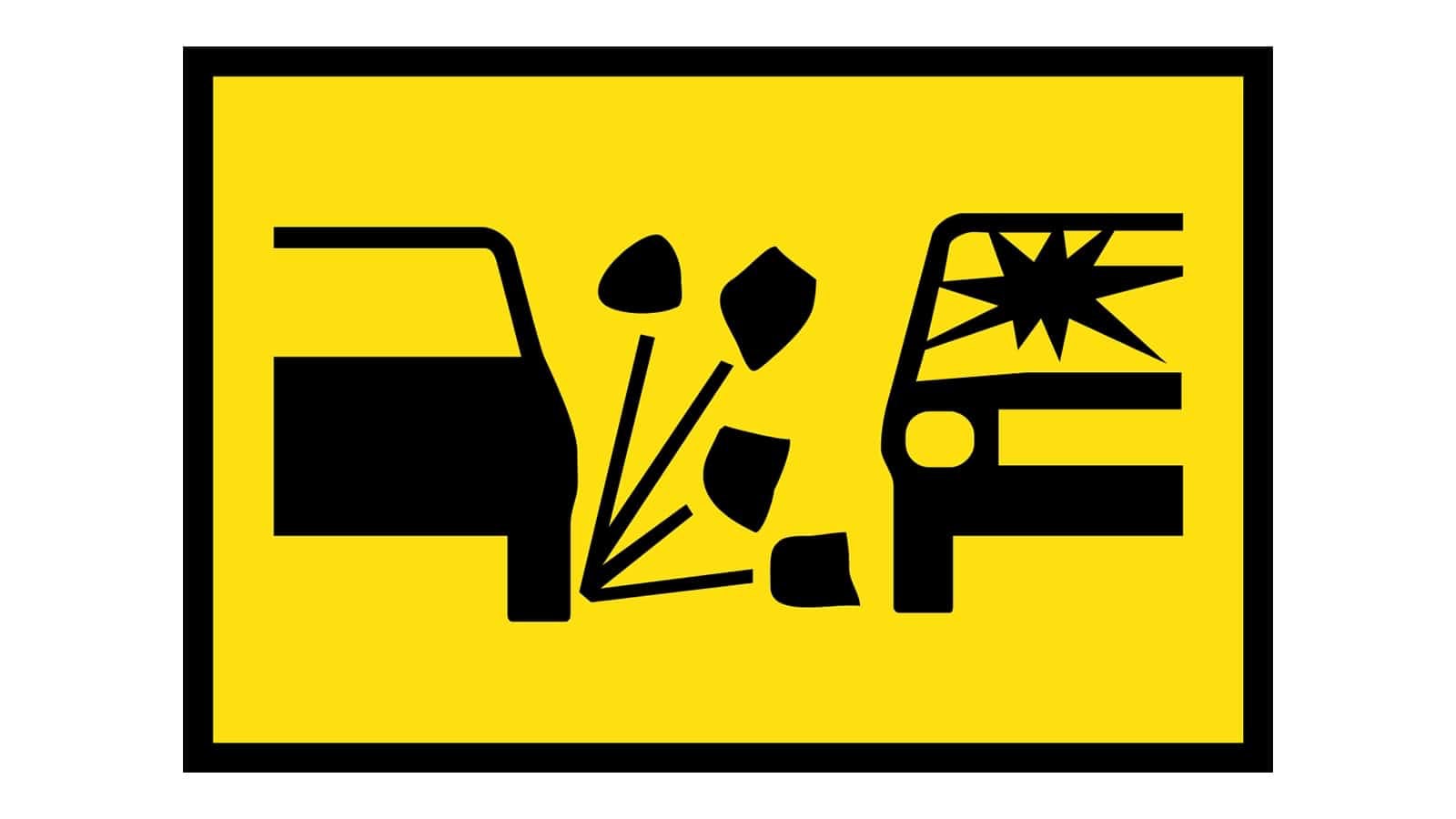 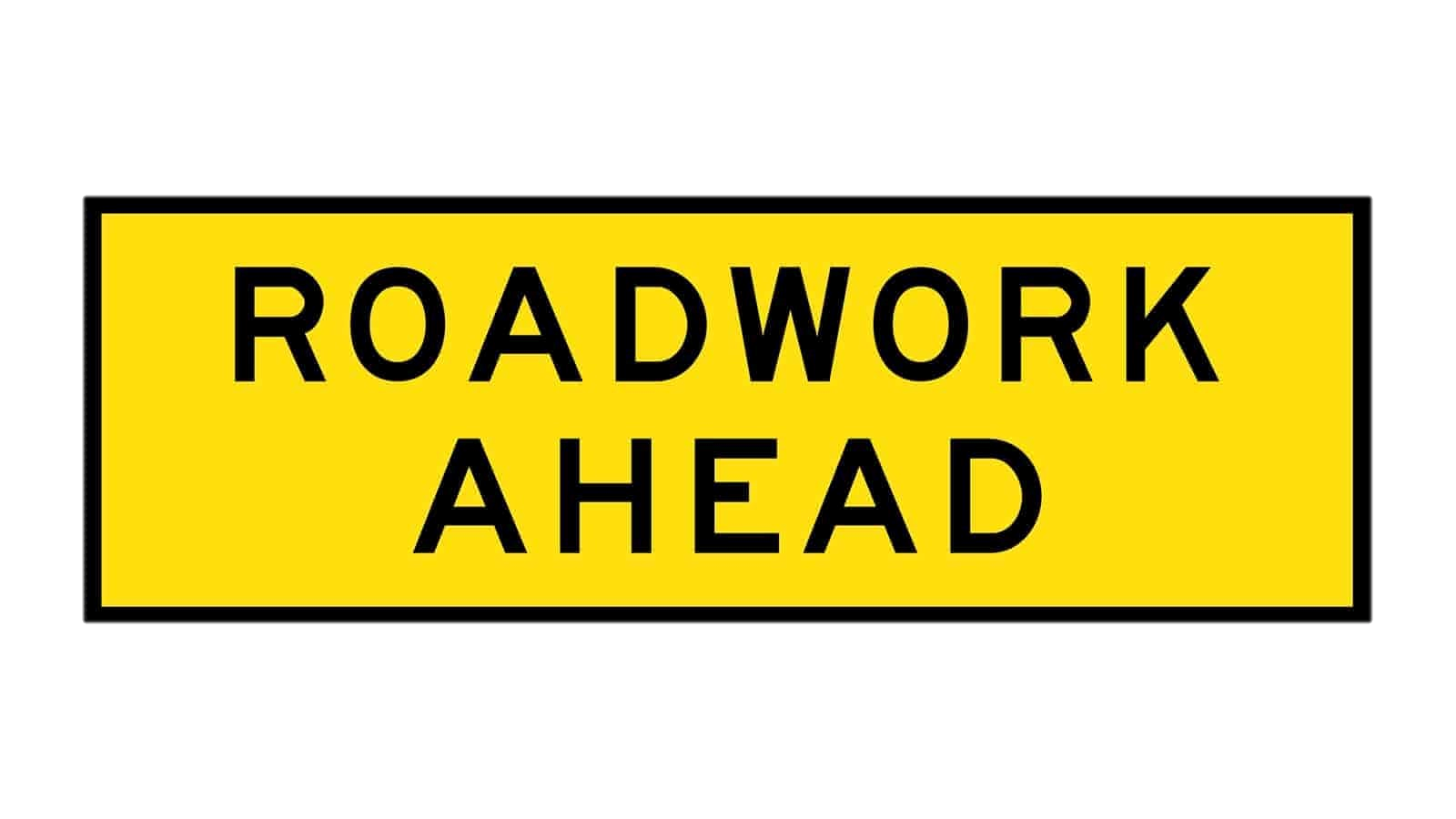 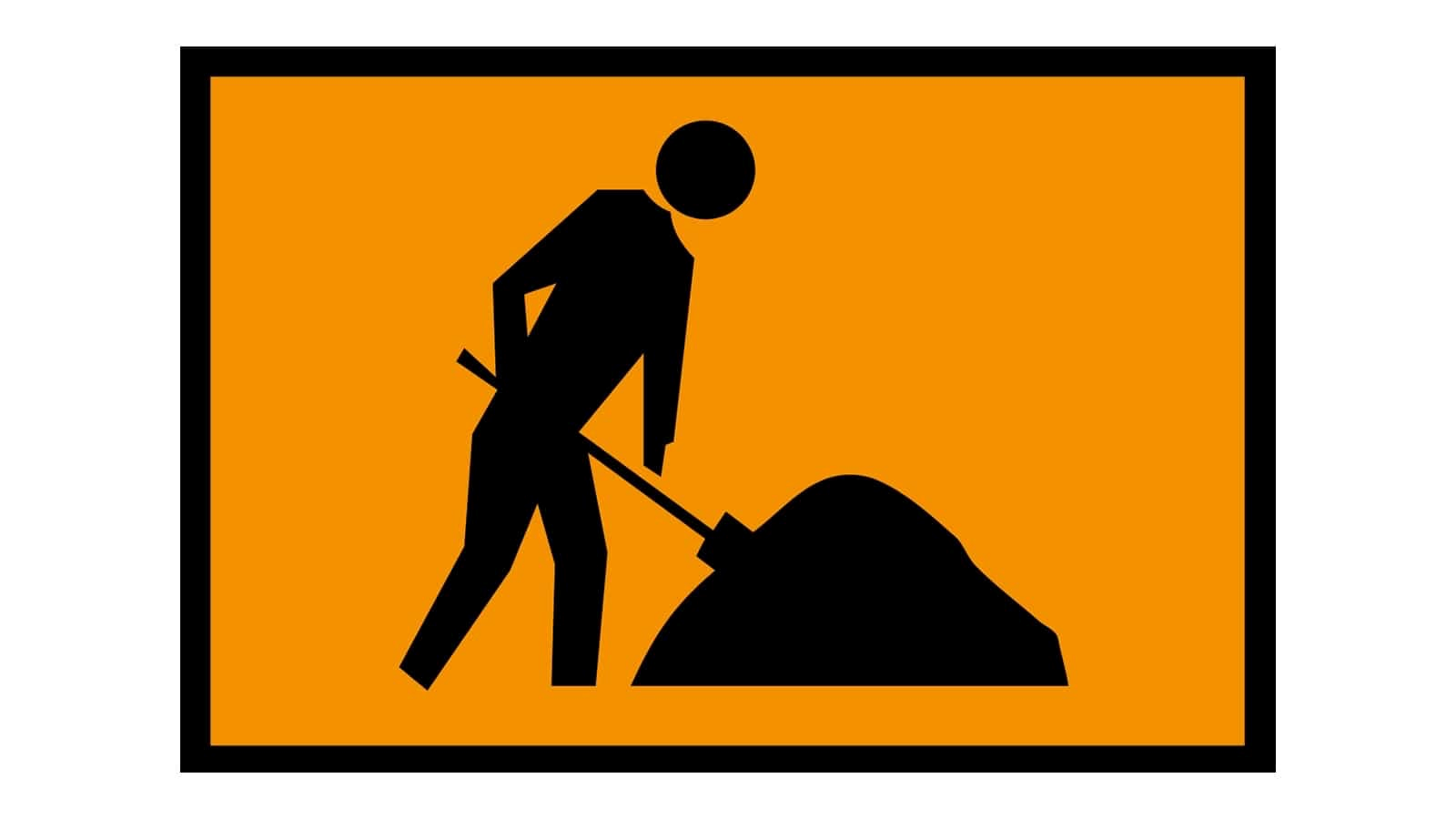 On the road again
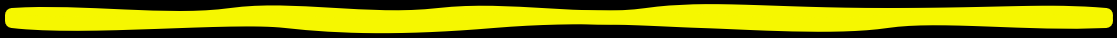 - PUM30 Upgrade
- Documentation
- TCSI Process and Procedure
- Ensuring Business Continuity
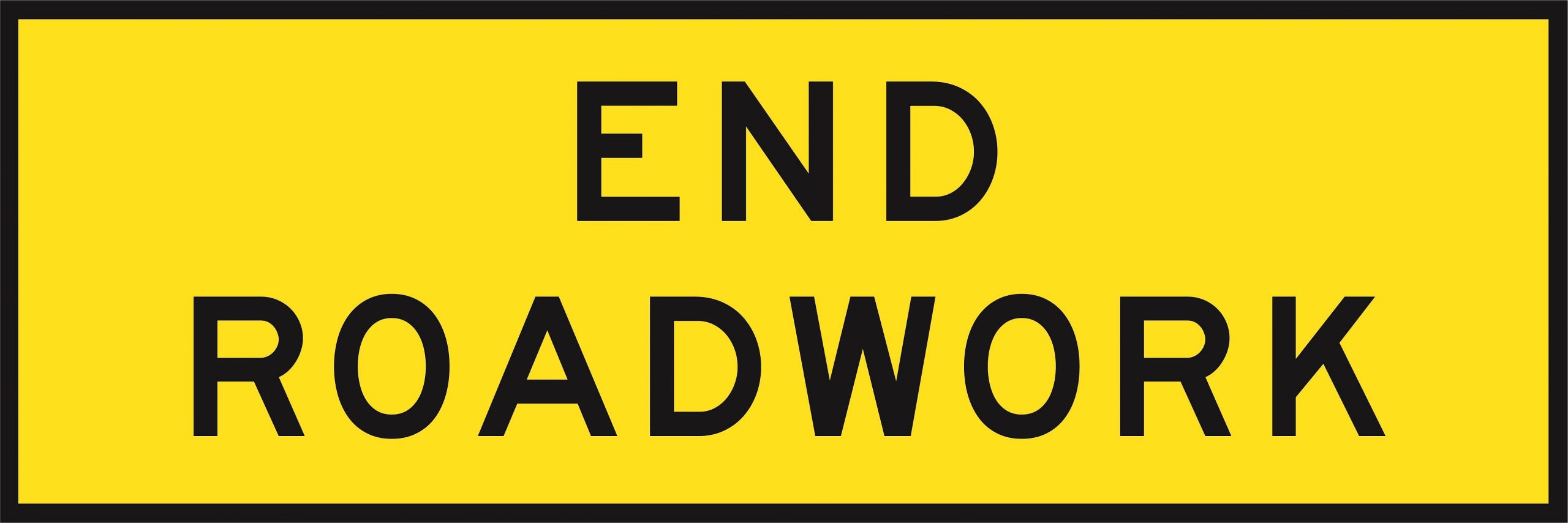 Make TCSI Great (again?)
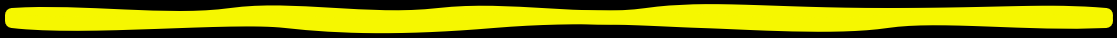 - Compliance not exciting, but vitally important
- Debunking TCSI fears
- Changing perceptions of TCSI
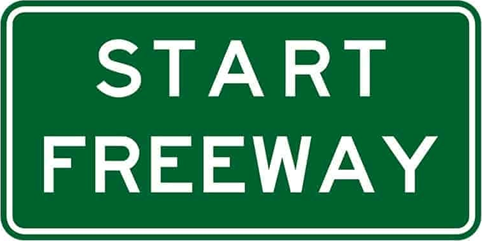 Questions?
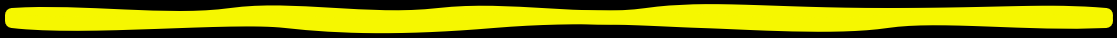